CH 11: Electricity and Its Production
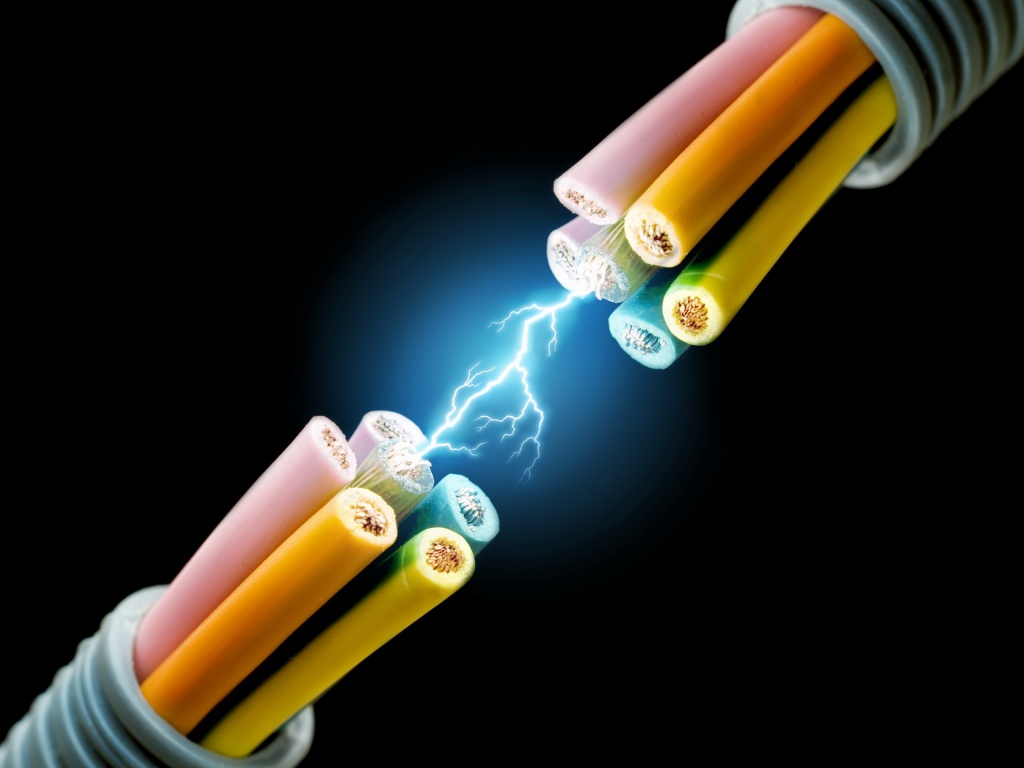 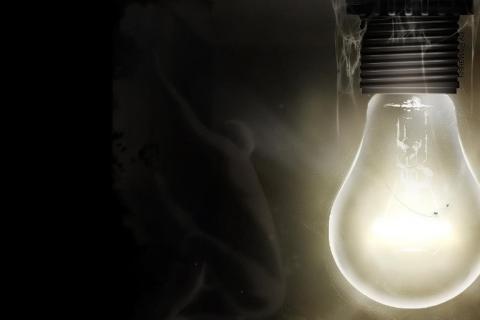 11.5 – Electric Current
11.5 – Electric Current
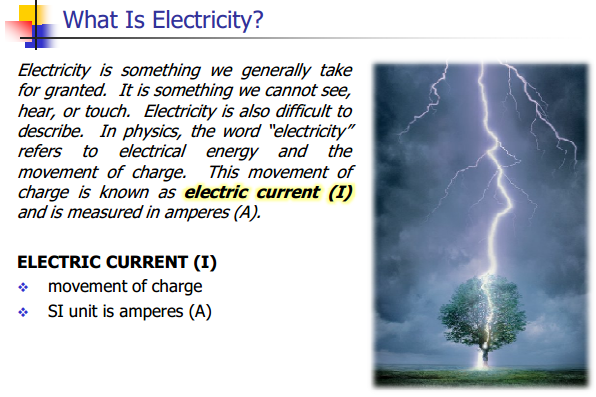 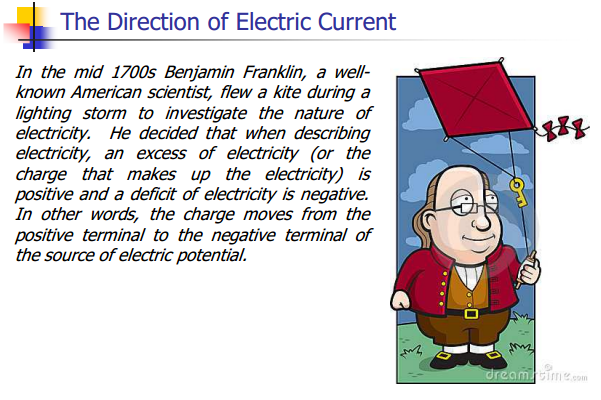 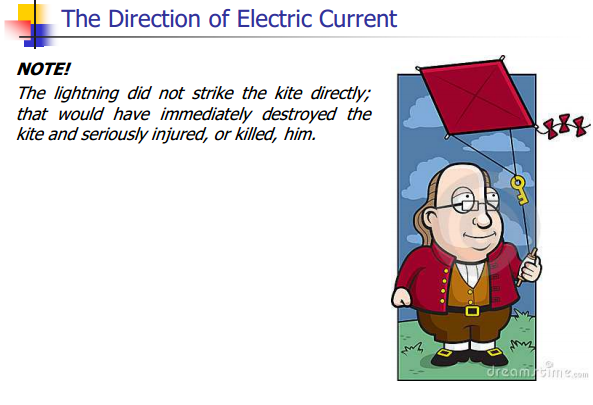 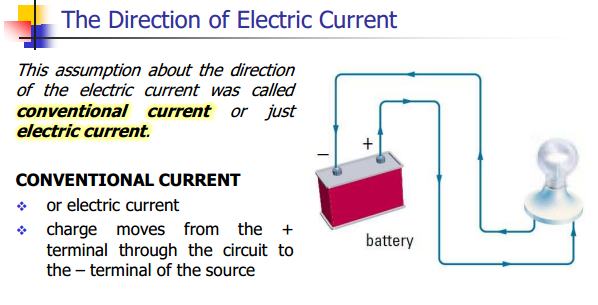 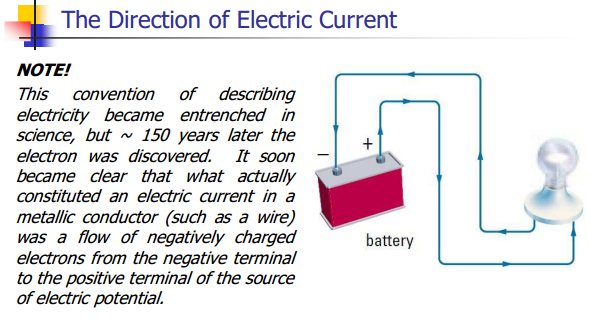 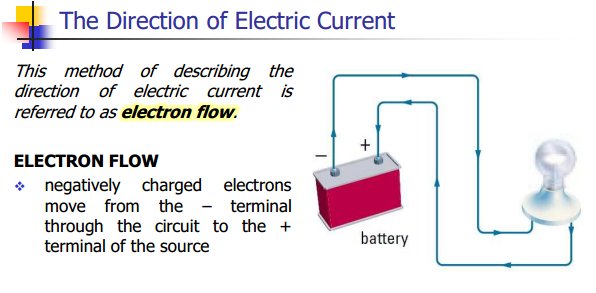 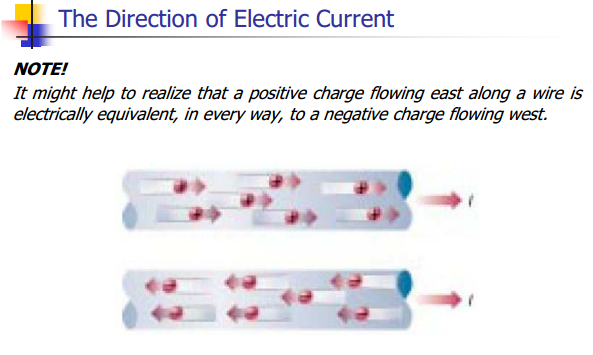 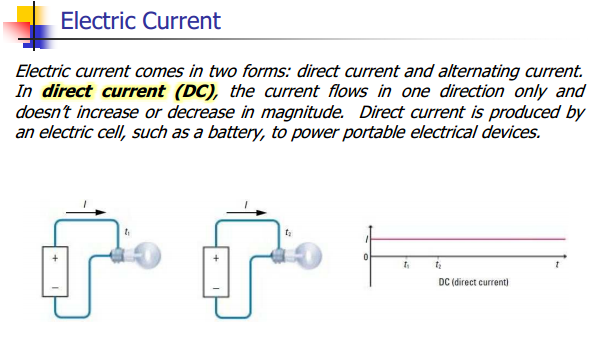 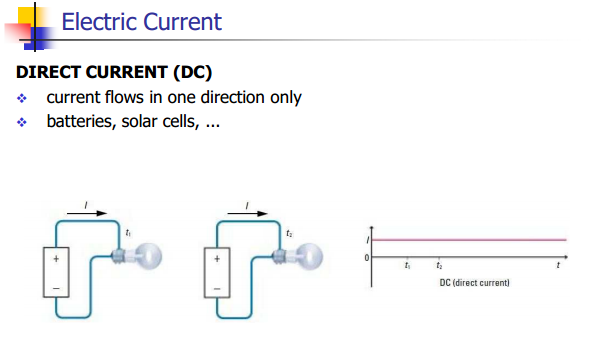 Practice #1 pg. 517
Practice #2 pg. 517
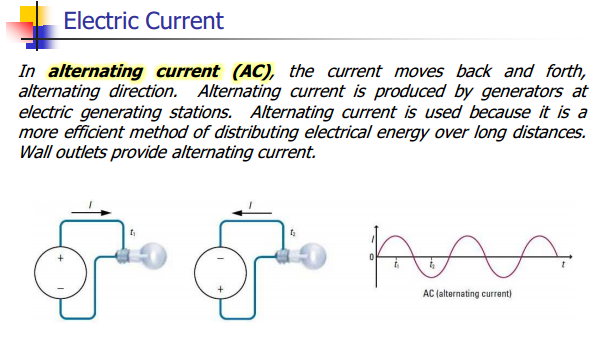 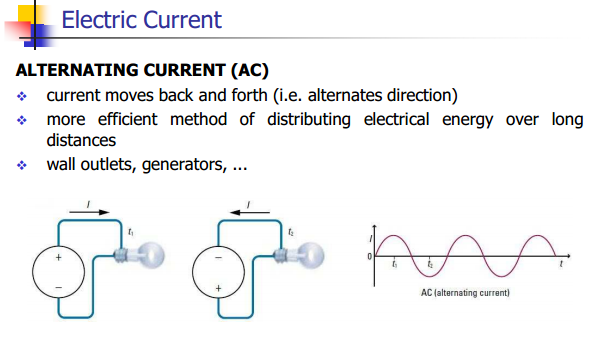 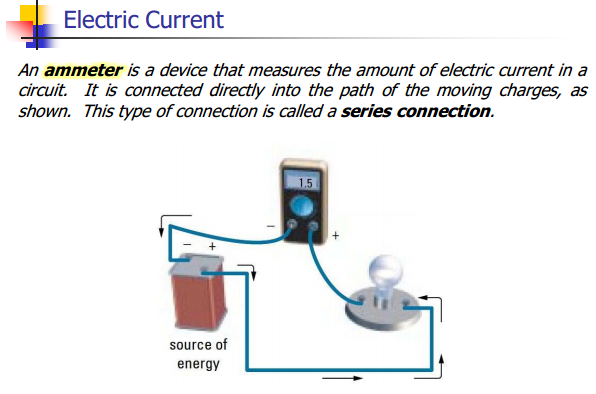 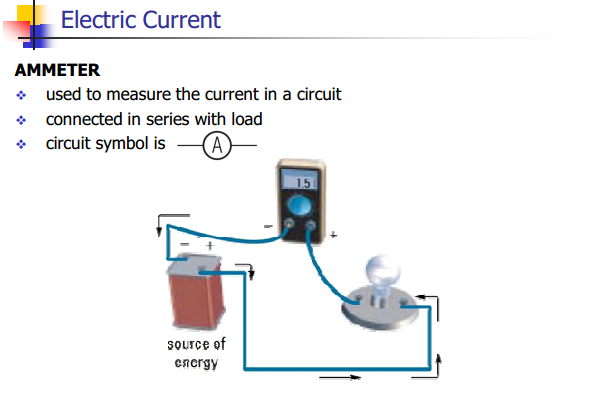 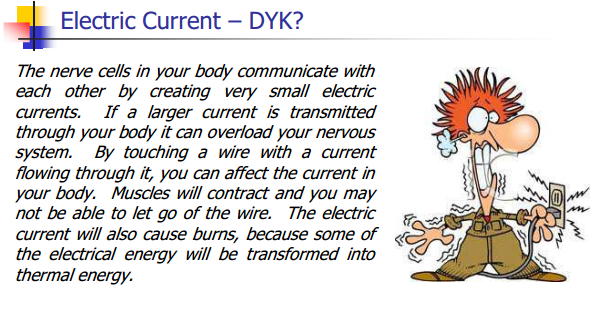 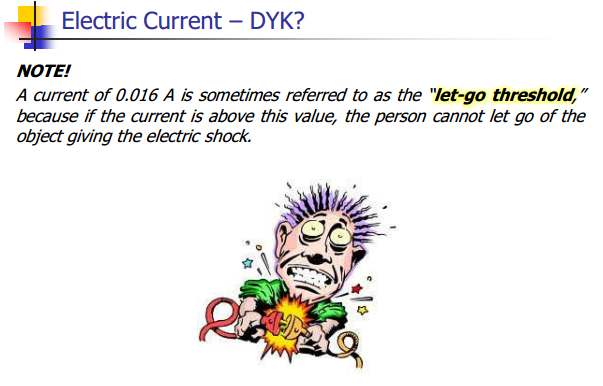 Classwork& Homework